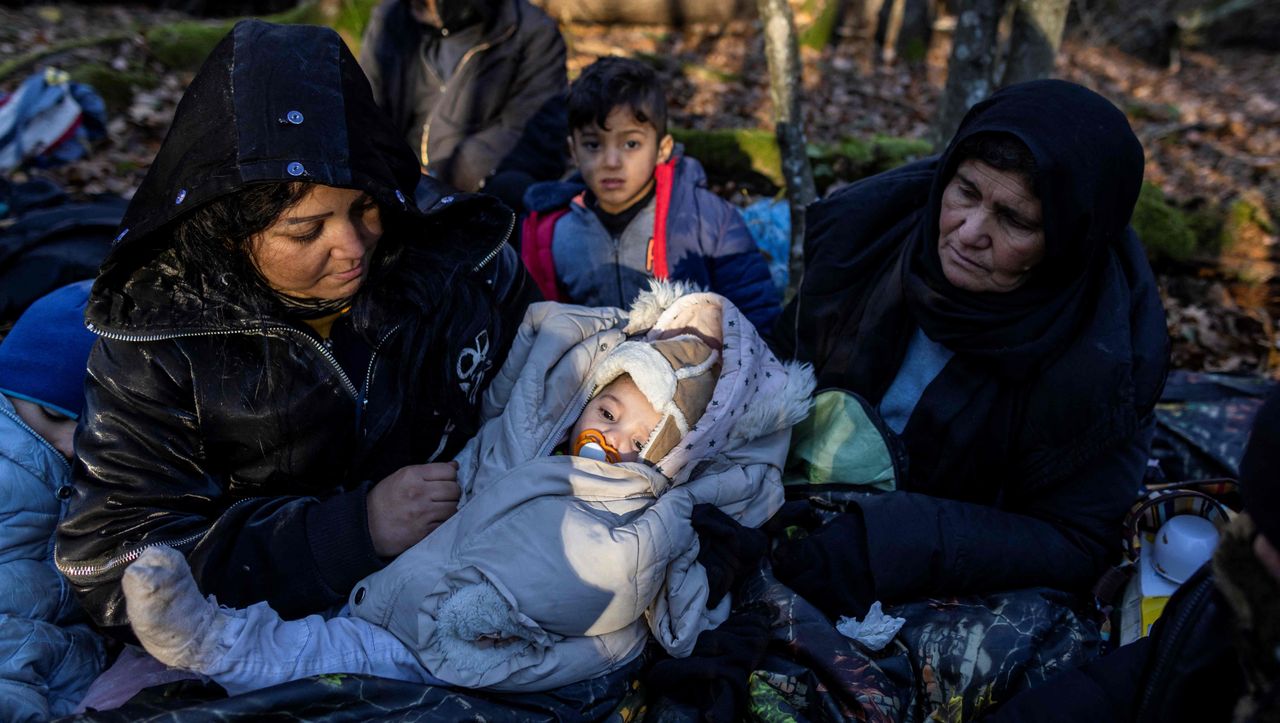 …weil in der Herberge kein Platz für sie war“
FROHE WEIHNACHTEN wünscht die Fachschaft Religion
„….und legten ihn in eine Krippe...
…weil in der Herberge kein Platz für sie war“									Lk 2,7
FROHE WEIHNACHTEN wünscht die Fachschaft Religion